It’s About the First Day of the Week
Not about “Easter Sunday”!

Acts 20:7
1 Corinthians 16:2
Acts 20:7
“Now on the first day of the week, when the disciples came together to break bread, Paul, ready to depart the next day, spoke to them and continued his message until midnight”
It's About The First Day of the Week
2
1 Corinthians 16:2
“Upon the first day of the week let every one of you lay by him in store, as God hath prospered him, that there be no gatherings when I come”
It's About The First Day of the Week
3
Introduction
Today is traditional “Easter Sunday”
This is a big day religiously for some
Some participate emotionally
Some participate physically
Some participate traditionally
Sadly many don’t know why they worship
Don’t know the Who, What, When or Why
These are similar to those Jesus mentions
John 4:20-24
It's About The First Day of the Week
4
John 4:20-24
20 Our fathers worshipped in this mountain; and ye say, that in Jerusalem is the place where men ought to worship.
21 Jesus saith unto her, Woman, believe me, the hour cometh, when ye shall neither in this mountain, nor yet at Jerusalem, worship the Father.
22 Ye worship ye know not what: we know what we worship: for salvation is of the Jews.
23 But the hour cometh, and now is, when the true worshippers shall worship the Father in spirit and in truth: for the Father seeketh such to worship him.
24 God is a Spirit: and they that worship him must worship him in spirit and in truth.
It's About The First Day of the Week
5
Scriptural Worship on the First Day of the Week
It's About The First Day of the Week
6
What We Do On This Day

Read and Study God’s Word
2 Timothy 2:15-21
Sing songs and hymns in praise to God
Ephesians 5:19; Colossians 3:16
Pray to God and give thanks
1 Thessalonians 5:18; Ephesians 5:20
Remember the death of Christ
1 Corinthians 11:23-26
Give of our means
1 Corinthians 16:1, 2
EVERY
1st Day of the Week
It's About The First Day of the Week
7
First Day of the Week Worship Honors Christ’s Resurrection
Resurrected on 1st day of the week
Mark  16:2-9
His resurrection proclaimed & His church established on the 1st day of the week
Acts  2:1, 24-32, 36, 41, 47
Regular worship on the 1st day of the week
Acts 20:7; 1 Corinthians 16:2
The Lord’s day
Revelation 1:10
It's About The First Day of the Week
8
Unscriptural Worship Practices of Men
It's About The First Day of the Week
9
Easter Traditions
“Let no man therefore judge you in meat, or in drink, or in respect of an holyday, or of the new moon, or of the sabbath days” - Col. 2:16
Lent
Ash Wednesday
Palm Sunday
Maundy Thursday
Good Friday
Easter Sunday
It's About The First Day of the Week
10
“ Easter is found the Bible”
What about Acts 12:4 in the KJV?
“And when he had apprehended him, he put him in prison, and delivered him to four quaternions of soldiers to keep him; intending after Easter (pascha) to bring him forth to the people”
Greek word “Pascha” occurs 29 times in the N.T. and is translated “Passover” 28 times
It's About The First Day of the Week
11
Easter Traditions
Lent
Ash Wednesday
Palm Sunday
Maundy Thursday
Good Friday
Easter Sunday
“Howbeit in vain do they worship me, teaching for doctrines the commandments of men” - Mark 7:7
From Men!
It's About The First Day of the Week
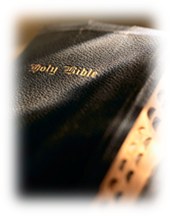 Deut. 4:2; Proverbs 30:6; Revelations 22: 18-19
12
“Break Bread” (Acts 20:7) = Lord’s Supper
Refers To The
Lord’s Supper

Matthew 26:26
Mark 14:22
Luke 22:19
Acts 2:42
1 Corinthians 10:16
1 Corinthians 11:23-24
It's About The First Day of the Week
Acts 20:7 is a worship
assembly. No common
meal in assembly (1 Cor. 11)
13
A Day of Significance
Jesus rose - Matt. 28:1-7; Mk. 16:2, 9; John 20:1
Jesus appeared to His disciples - John 20:19, 26
First gospel sermon preached - Acts 2
Church established - Acts 2:41, 47
Apostle John was in the Spirit - Revelation 1:10

A Day of Worship 
Pentecost on this day - Acts 2:42; Leviticus 23:16
Christians broke bread - Acts 20:7
Paul preached - Acts 20:7
Christians gave as prospered - 1 Corinthians 16:2
1st Day of the Week
It's About The First Day of the Week
14
1 Corinthians 16:2
“Upon the first day of the week let every one of you lay by him in store, as God hath prospered him, that there be no gatherings when I come”
It's About The First Day of the Week
15
“1st Day of the Week” Means Every Week
1 Corinthians 16:2

“Upon (kata) the first day of every week”

“Kata - has a distributive force, ‘every’ first day” -  Vines Word Studies of the New Testament
It's About The First Day of the Week
16
“1st Day of the Week” Means Every Week
It's About The First Day of the Week
17
Every Time
The Sabbath Day
Occured
Every Time
The First Day
Occurs
Sabbath Day - 1st  Day of Week Parallel
These
Special
Days
Occurred
Every
Week!
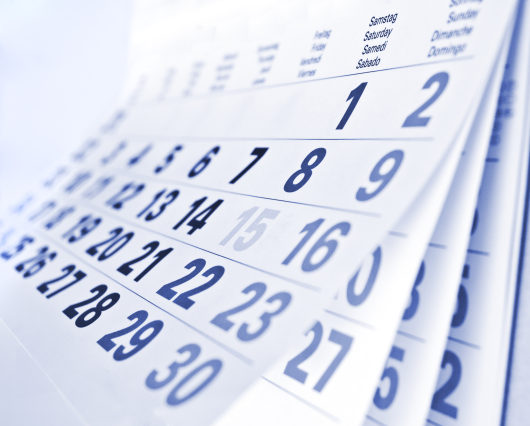 “And upon the
first day of the
week, when the
disciples came
together to 
break bread”

Acts 20:7
“Remember the 
Sabbath day,
to keep it holy”

Exodus 20:8
It's About The First Day of the Week
18
The Religious Holiday “Easter” is Without Bible Authority
Religious celebration of Easter is from man
Matthew 21:25
No NT pattern (authority) for it
Hebrews 8:5; Colossians 3:17
Only pattern for it is human tradition
Galatians 4:9-11; Colossians 2:20-23
Matthew 15:8-9
It is a perversion of the gospel of Christ
Galatians 1:6-10
It's About The First Day of the Week
19
Calling on the Name of Christ Without His Authority is WrongActs 19:11-17
1st day of the week worship approved by heaven – Acts 20:7
True worship celebrates the name of the Lord!
John 4:24 (Acts 19:17)
Easter worship is approved by men but, rejected by heaven
Easter does not celebrate the name of the Lord!
Matthew 7:21-23
It's About The First Day of the Week
20
Acts 5:29
“Then Peter and the other apostles answered and said, We ought to obey God rather than men”
It's About The First Day of the Week
21
Be Content with God’s WayActs 5:29
Worship in spirit & in truth
John 4:24
Distinguish between religious traditions of men & the divine will of God!
Proverbs 14:12
Uphold all the truth:
Death, Burial & Resurrection of Jesus Christ
True worship
Oppose all error
1 Timothy 4:1; 2 Timothy  4:2-4
It's About The First Day of the Week
22
Matthew 7:21-23 - NKJV
21 “Not everyone who says to Me, ‘Lord, Lord,’ shall enter the kingdom of heaven, but he who does the will of My Father in heaven.
22 “Many will say to Me in that day, 'Lord, Lord, have we not prophesied in Your name, cast out demons in Your name, and done many wonders in Your name?’
23 “And then I will declare to them, ‘I never knew you; depart from Me, you who practice lawlessness!’
It's About The First Day of the Week
23
The Bible Plan of Salvation
The Alien Sinner must…
Hear - Romans 10:17
Believe the Gospel - Romans 10:14
Confess Christ - Romans 10:9
Repent of your sins - Acts 2:38
Be baptized into Christ - Acts 2:38
The erring child of God must…
Repent and Pray - Acts 8:22-24; Hebrews 4:16
24